4 день:четверг. НОД. Коммуникация(развитие речи)
Составление рассказа на тему «Моя любимая игрушка»
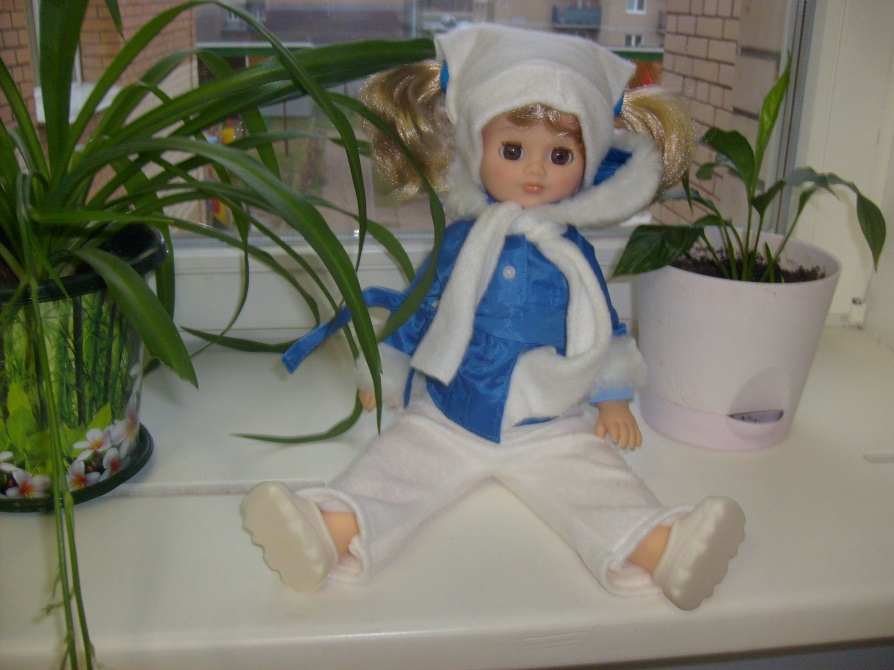 4 день:четверг. 2 половина дня. Совместная деятельность воспитателя с детьми
Украшение платья
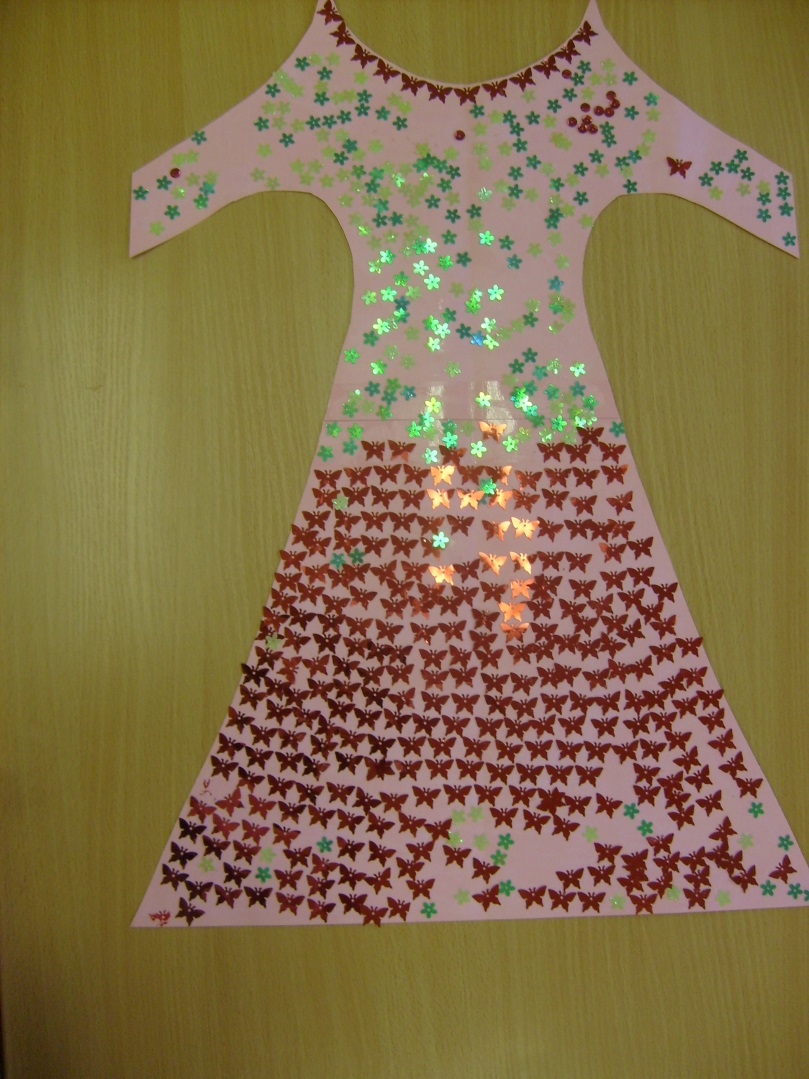 4 день:четверг. 2 половина дня. Коммуникация
Экскурсия в медицинский кабинет «Научим куклу Машу заботиться о своем здоровье»
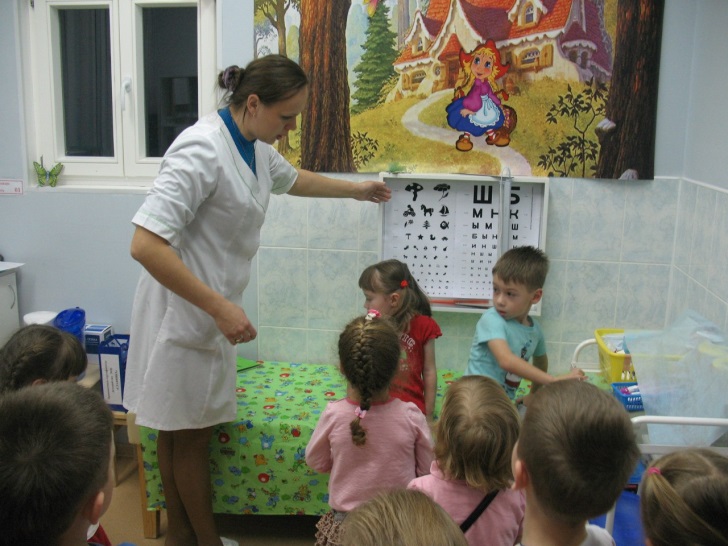 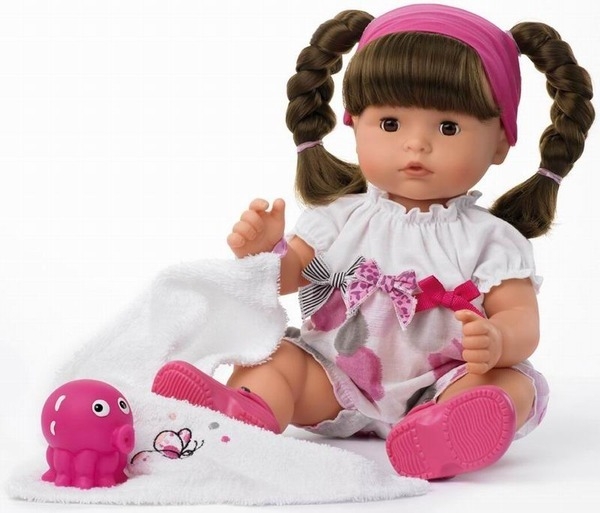 5 день:пятница. Образовательная деятельность в ходе режимных моментов
Развлечение «День смеха»
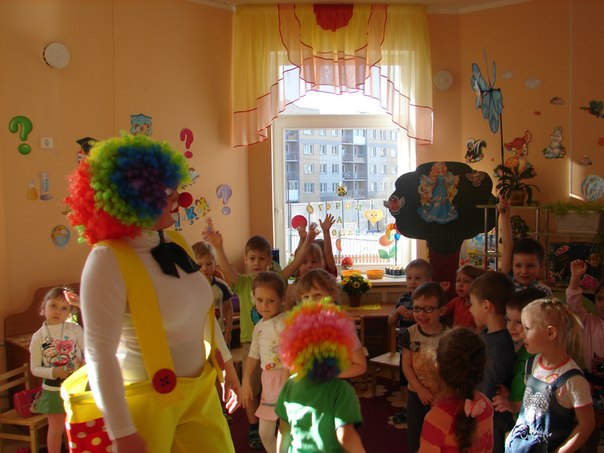 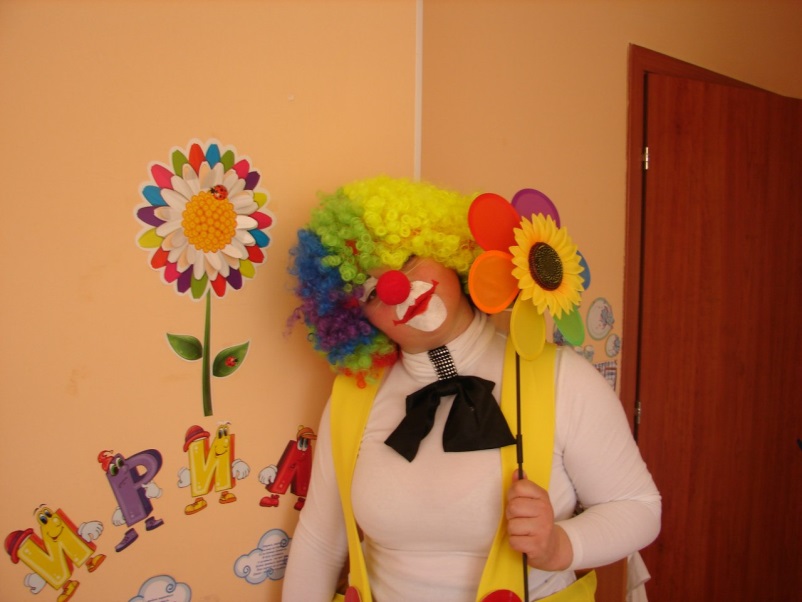 5 день:пятница. НОД. Познание
Беседа на тему «Какие бывают куклы»
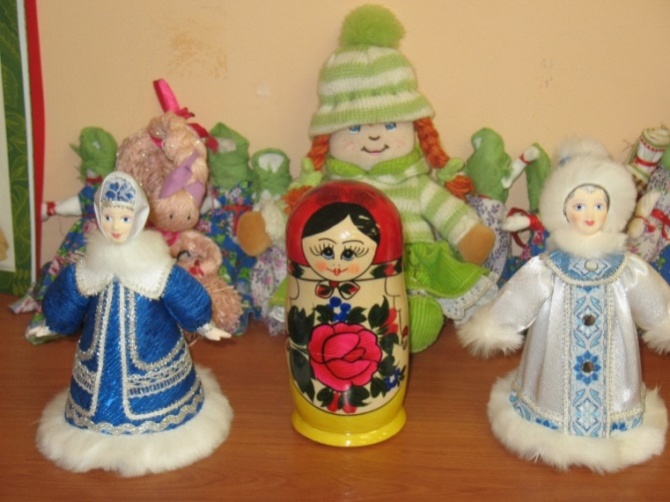 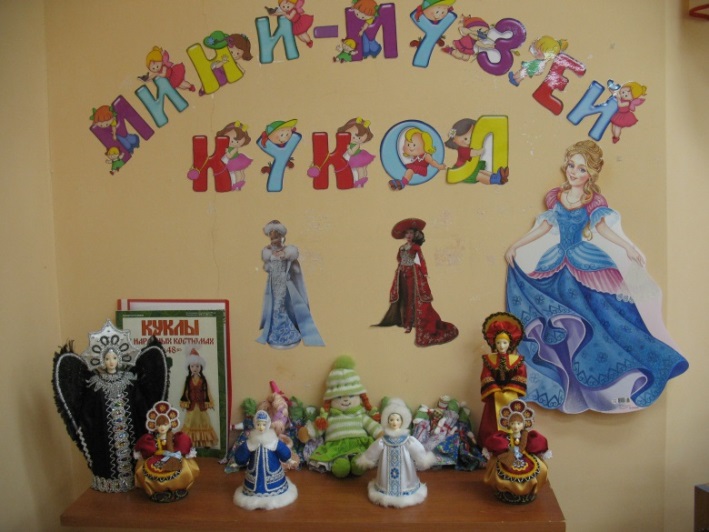 5 день:пятница. НОД. Изобразительная деятельность
Лепка «Кукла»
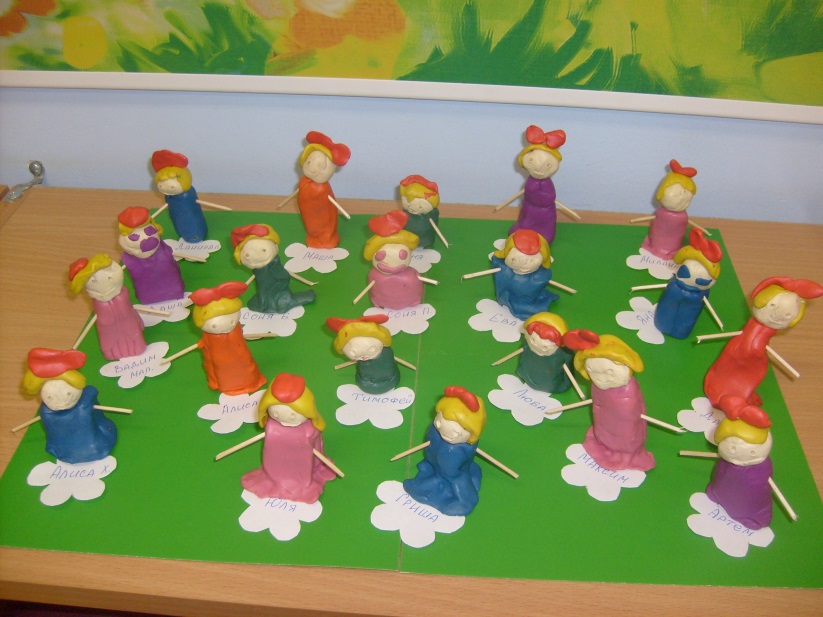 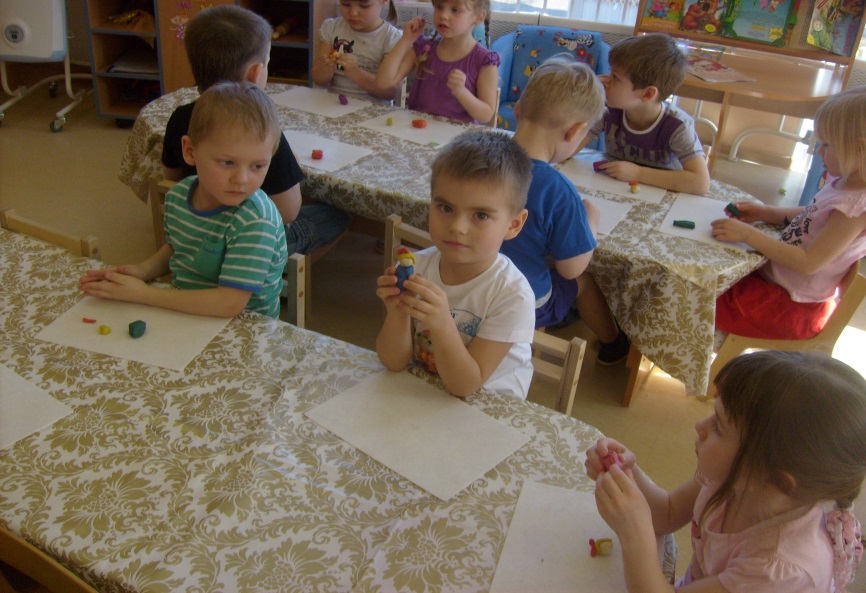 5 день:пятница. 2 половина дня
Просмотр мультфильма «Домовенок Кузя»
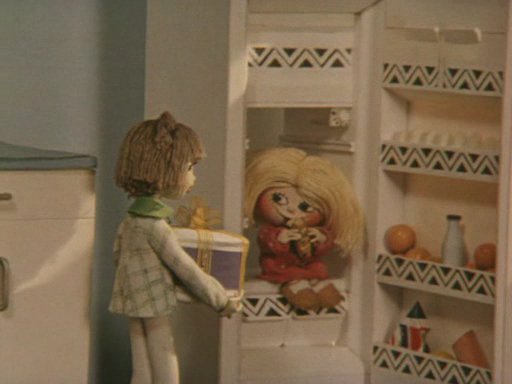 5 день:пятница. 2 половина дня. Самостоятельная деятельность детей
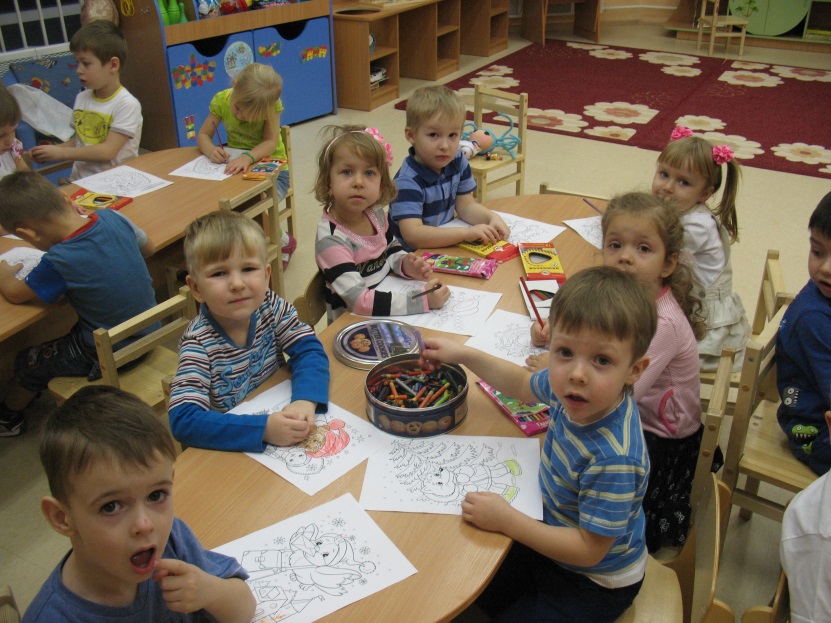 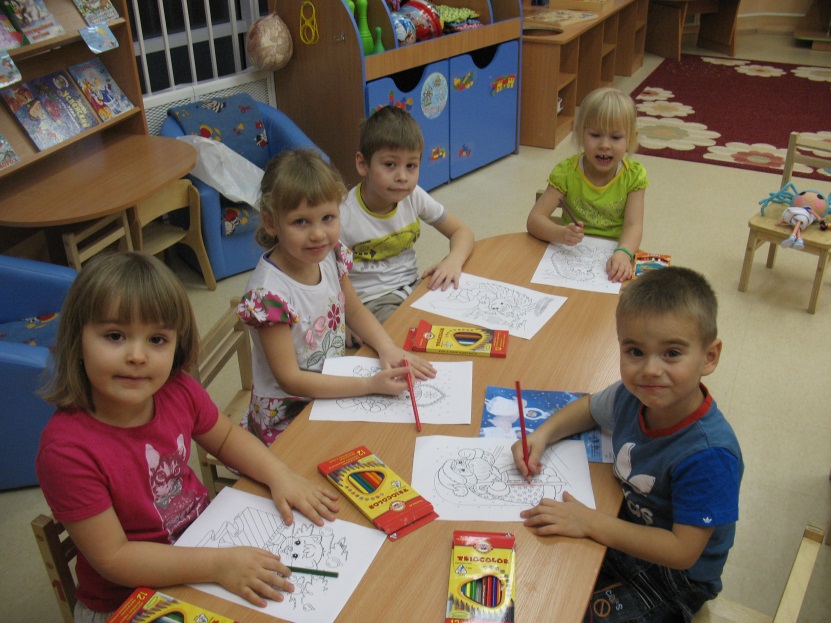 Взаимодействие с родителями
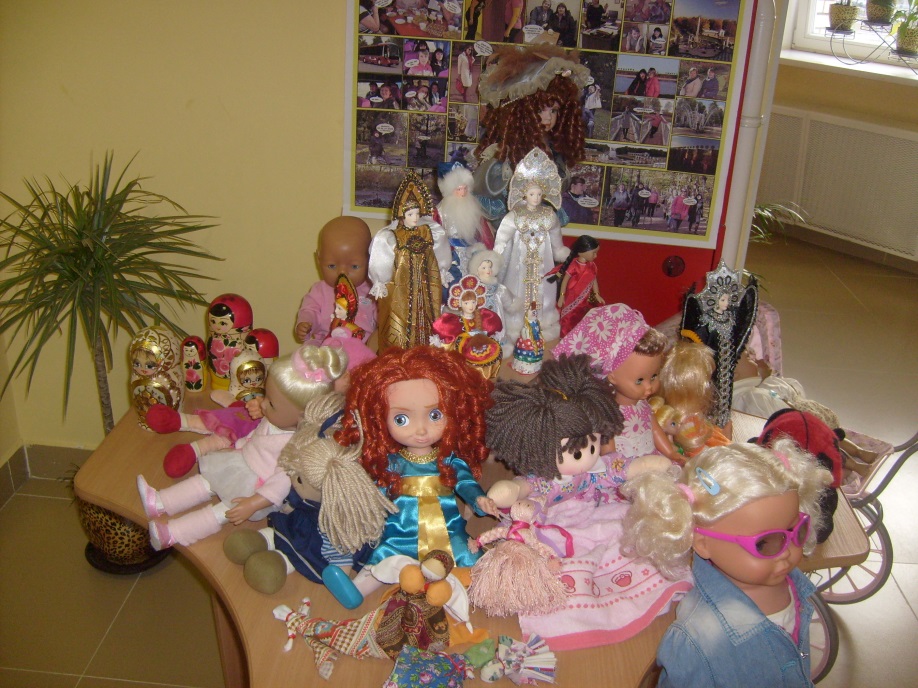 Выставка кукол
Спасибо за внимание!